7-12 YAŞ UYUM PROBLEMLERİ
VELİ/ÖĞRETMEN SUNUMU
Orta ve geç çocukluk yılları, çocukların sosyal ve duygusal yaşamlarına pek çok güçlüğün girmesine neden olur.
Ebeveynler ve akranlarla ilişkiler de dönüşümler meydana gelir ve okul daha akademik bir nitelik kazanır.
Benlik kavramı, ahlaki muhakeme ve ahlaki davranışlarının gelişimleri de önemli bir yer tutmaktadır.
HAVİGHURST ‘A GÖRE 6-12 YAŞ ÇOCUKLARIN GELİŞİM GÖREVLERİ
Büyük ve küçük kasları kullanmayı öğrenme
Devinsel aktiviteler ve oyunlarda beceri kazanma
Kurumsal kurallara uyarak yaşamayı öğrenme
Yaşıtlarıyla iyi geçinmeyi öğrenme 
Anne ve baba dışındaki başka yetişkinlerle ilişki kurabilme
Kendi cinsine uygun rolleri benimseme
Bedenini ve kendine özgü nitelikleriyle tanıma ve kabul etme 
İlköğretimde hedeflenen okuma, yazma ve aritmetik alanında temel becerileri kazanma
Zaman kavramını öğrenme
Vicdan ve değerler sistemini geliştirme
Kendi kararlarını alma ve davranışlarının sorumluluğunu üstlenme , kişisel bağımsızlığını kazanmaya başlama
Fiziksel değişim
Çocuklar için bu dönemde fiziksel gelişim yavaşlar.
Kız ve erkek arasındaki boy ve kilo farkı
İnce motor kasların gelişimi erkeklerde kızlarda göre daha yavaştır. Erkeklerde bu nedenle çok uzun süreli kalem tutma ve küçük puntolarla yazmayı gerektiren ödev ve okul çalışmaları okula karşı olumsuz tutum geliştirmesine neden olabilir.
Erkek çocuklar daha çok geniş devinimlerle ilgili oyunlara , kızlar ise daha çok fiziksel beceri gerektiren jimnastik gibi alanlara yönelirler.
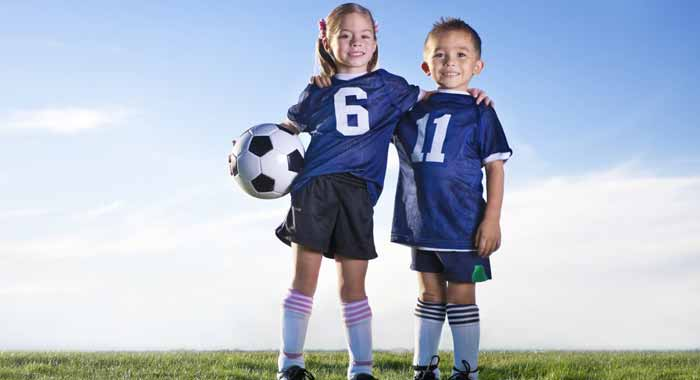 İlkokul çocuğu fiziksel yönden henüz olgunlaşmamış ve bu nedenle aktif olma ihtiyacındadır.
Koşmak zıplamak veya bisiklet kullanmak yerine uzun süreli oturmak onları daha çok yorar. Bu yüzden bu dönemde egzersiz çocukların büyüme gelişmesinde önemli bir rol oynar.
Aşırı Kilolu Çocuklar
Aşırı kilolu olmak çocuklarda giderek artan bir sağlık problemidir.
Kızların erkeklere göre aşırı kilolu olma olasılığının daha yüksek olduğu ve pek çok ülkede söz konusu cinsiyet farkının ortaya çıktığı da göz önünde bulundurulması gereken bir diğer konudur. 
Aşırı kilolu çocuklar, uyku apnesi gibi akciğerlerle ve kalçayla ilgili sorunların gelişimi için risk taşımaktadır. Bunun yanı sıra aşırı kilolu çocuklarda; şeker hastalığı, yüksek tansiyon kanda kolestrol düzeyinin düşük oluşu yaygındır. 
Yakın zamanda yapılan bir gözden geçirme çalışmasında, obezitenin çocuklarda düşük özsaygıyla ilişkili olduğu sonucuna varmıştır.
Freud’un Psikoseksüel Gelişim Kuramı
Latent (gizil) dönem 6 ve 12 yaş arasını kapsamaktadır. 
Bu dönemde çocuğun cinsel dürtüsü gizlidir. 
Çocuk cinsiyetle ilgili konulardan hoşlanmaz ve kendini daha çok oyuna verir. 
Kendi cinsi ile arkadaşlık yapan çocuk karşıt cins ile ilgilenmez, hatta onlara düşmanca davranır. 
Bu dönemde bilişsel becerileri ve kültürel değerleri edinmeye başlayan çocuk sosyal ortamlara girmeye başlar.
Bu dönemde cinsel açıdan birincil derecede duyarlı bölge bulunmamaktadır. Bu dönemde saplanma da gerçekleşmez. Bu dönemin başlıca amacı fallik dönemin sonunda çocuğun kendi cinsinden ebeveyniyle ile yaptığı özdeşimi ve kendi cinsiyetine ilişkin toplumsal rolünü güçlendirmektir.
Ericson’ın Psikososyal Gelişim Kuramı
Başarıya Karşı Aşağılık Duygusu 
Bu dönemde , okula başlayan çocuğun sosyal çevresi genişlemiştir.
Okul ve çeşitli sportif etkinlikler çocuğun bedensel ve zihinsel gelişimi için ; akranlarla etkileşim ise sosyal yeteneklerini geliştirmek için uygun ortam sağlar. 
Çocuğun bu yöndeki çabaları ebeveynleri ve öğretmenleri tarafından takdir edilmesi çocukta başarılı olma duygusunun gelişmesini sağlar.
Çocuk çalışkanlık duygusunu yaparak, yaşayarak, ödüllendirilerek onaylanarak geliştirir. 
Ancak yaptıkları beğenilmeyen , en küçük başarısızlığı sürekli eleştirilen, yeteneklerinin üzerinde başarı beklenilen ve başka çocuklarla sürekli karşılaştırılan çocukta yetersizlik ve aşağılık  duygusu oluşur.
CİNSİYET
Bir önceki dönemde cinsiyetini fark etmiş olan çocuk, bu dönemde cinsiyetini uygun davranmayı öğrenir. Cinsiyete uygun davranma ilk çocuklukta fiziksel görünüş ağırlıkta iken bu dönemde davranış ağırlıktadır.

Genel zeka yönünden cinsiyetler arasında bir fark bulunmamış olsa da bazı bilişsel alanlarda cinsiyete bağlı farklılıklar tespit edilmiştir.
Araştırmalara göre kızların erkelere göre daha iyi sözel becerilere sahip olduğu ortaya konmuştur. Son çalışmalarda kızlar okuma-yazma becerilerinde erkeklerden biraz daha iyi durumda çıkmıştır.
İlişkisel saldırganlık orta ve geç çocukluk döneminde artar ve yapılan araştırmalara göre kızların erkeklerden yüzde olarak daha fazla ilişkisel saldırganlıkta bulunmaya eğilimli olduğu sonucuna ulaşılmıştır.(Dishion&Piehler,2009

Kızlar duygularını açık ve yoğun olarak ifade etmeye erkeklere göre daha yatkındır.

Ayrıca kızlar empati kurmaya erkeklerden daha yatkındır.

Erkeklerin duyguları üzerindeki kendini düzenleme kabiliyeti, genellikle kadınlara göre daha iyidir ve kadınların bu konuda zayıf olmaları davranış sorunlarınları dönüşebilmektedir
Cinsiyet rollerini kazanır. Toplumun cinsiyetine atfettiği değerleri sosyal rolü öğrenir. Cinsiyetine uygun davranışlar kazanır.
BU DÖNEMDE GÖRÜLEN  BOZUKLUKLAR
Öğrenme güçlüğü:
*Disleksi
*Diskalkoli

*Dikkat eksikliği ve hiperaktivite bozukluğu
*Saldırganlık
*Depresyon
*Otistik sprektrum bozuklukları
*Asperger Sendromu
Dikkat Eksikliği ve Hiperaktivite Bozukluğu
Davranışlar ,belirli bir gelişimsel dönem için aşırı derecede davranışlar olduğunda, farklı durumlarda süreklilik gösterdiğinde ve işlevsellikte önemli bozulmalar ile ilişkili olduğunda DEHB  tanısı konulması uygun olabilir. 
DEHB tanısı; aşırı hareketli, aktif yada dikkatleri kolay dağılabilen çocuklar için uygun bir tanı değildir çünkü erken okul yıllarındaki çocuklar genellikle bu özellikleri gösterebilir.
Türkiye’de her 20 çocuktan birinde dikkat eksikliği hiperaktivite bozukluğu (DEHB) görülür. 
Hastalığın erkeklerde kızlara oranla 2-6 kat daha fazla görüldüğünü ve okul çağı çocuklarda ise görülme sıklığının % 3–5 arasında değiştiğini açıkladı.
"Oysa insan beyninde bilinçli bir şef yoktur. Her birey kendi sinir ağları tarafından ne sağlanmışsa onu kullanmaktadır. Eğer kişinin yönetim işlevleri ile ilişkili sinir ağları DEHB'de olduğu gibi bozulmuşsa, o kişi ne kadar isterse istesin bilişsel işlevlerin büyük bir kısmının yönetiminde başarılı olamamaktadır."

(Dr. Thomas E. Brown -  Yale Üniversitesi)
A. Dikkat Eksikliği/ Hiperaktivite bozukluğunun DSM 5 Ölçütü
A.	Dikkatsizlik belirtilerinin(örneğin dikkatsizlikten kaynaklanan hatalar, iyi bir şekilde dinlememe, yönergeleri izlememe, kolayca dikkatin dağılması, günlük olaylarda unutkanlık görülmesi) 6’sı ya da daha fazlasının, 6 ay süreyle uyumsuzluğa neden olacak şekilde ve gelişim düzeyine göre aykırı bir derecede sürmesi
Hiperaktivite
B. Hiperaktivite (örneğin; yerinde duramama, uygunsuz bir şekilde koşturma, “motorlu” gibi hareke etme konuşmaları bölme ya da konuşmalara müdahale etme, aralıksız konuşma) 6’sı ya da daha fazlasının 6 ay süreyle uyumsuzluğa neden olacak şekilde ve gelişim düzeyine göre aykırı bir şekilde sürmesi.
*yukarıdakilerin çoğu 12 yaşından önce ortaya çıkıyorsa
*Bir ya da daha fazla ortamda görülüyorsa 
*Toplumsal yaşama uyumda, okul başarısında ya da mesleki işlevsellikte önemli derecede bozulma
*17 yaşındaki ya da 17 yaşından büyük olan kişiler için dikkatsizlik belirtilerinin ve/veya hiperaktivite/dürtüsellik belirtilerinin sadece 5’i, tanı konulabilmesi için yeterlidir.
DEHB ‘NİN TEDAVİSİ
Tedavi yöntemlerinde çocukların davranışları evde ve okulda izlenmektedir; yerinde oturma ve ödev yapma gibi davranışlar gereğine uygun bir şekilde gerçekleştirildiğinde pekiştirilmiştir.

Puanlama sistemleri ve günlük rapor kartları bu programların özgün bileşenleridir. Çocuklar belirli şekilde davrandıklarında puan kazanmakta ve daha sonra ödülleri almak için bunu kullanabilmektedir. Bu programlar akademik çalışmayı iyileştirmeye, ev işlerini tamamlamaya ya da belirli sosyal becerileri öğrenmeye odaklanmaktadır.
DEHB’in % 80-90 oranlarında tedavi edilebilir bir bozukluk olduğunu belirtirilir.
 DEHB’nun tedavisinde sık olarak kullanılan yöntemler ilaç tedavisi, bireysel eğitim, anne-baba eğitimi, aile tedavisi ve grup tedavisidir.
 Bu tedavi yöntemlerinden hangilerinin kullanılacağının kararı kişinin bireysel özellikleri dikkate alınarak belirlenir. Bugüne kadar yapılmış olan bilimsel çalışmalar, ilaç tedavisinin en etkin tedavi biçimi olduğunu göstermektedir. İlaç tedavisine, diğer tedavi biçimlerinden uygun olanlarının eklenmesiyle daha iyi sonuçlar alınmaktadır.
Öğrenme güçlükleri : Disleksi ve Diskalkuli
Disleksi
Disleksi (önceden okuma bozukluğu olarak adlandırılan) kelime tanımada, okuduğunu anlamada ve tipik olarak yazılı imlada yaşanılan önemli derecedeki zorlukları içermektedir. 
Disleksi okul çağı çocuklarının  %5 ile %10 unu etkilemektedir.
Sözel, işitsel, görsel eğitim metodları seçilmelidir. Sınav sorularını çabuk okuyamazlar ve cevapları yazamazlar.  Bu nedenle bu çocuklara sözlü sınav yapılması daha etkin olur. Çoktan seçmeli sınavlarda (test) daha başarılı olurlar. 
Zeka düzeyi çok yüksek çocuklarda da görülmektedir. Fakat bazen hastalık farkedilmeyebilir. 
Disleksililer zeka düzeyleri  düşük olmadığı gibi özel yeteneklere     de sahip olabilirler. Buna önemli kanıt disleksili olduğu bilinen bilim adamları ve sanatçılardır: Albert Eistein, Leonardo da Vinci, Tom Crouse, Mickey Mouse gibi.
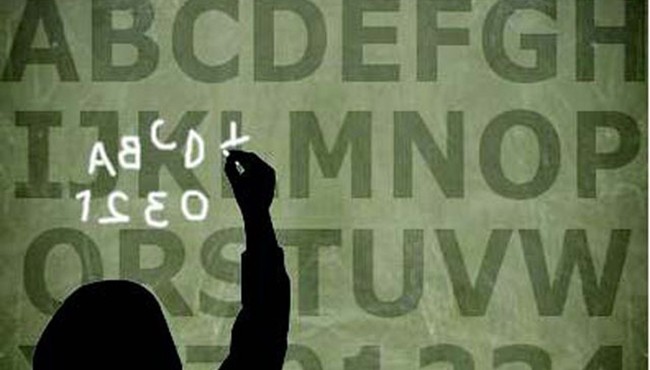 b ve d, p ve q harflerini, 6 ve 9 gibi sayıları ters algılama; kelimelerdeki harfleri   ya da sayıları karışık algılama, ne’yi en; 3’ü E; 12’yi 21 olarak algılamak gibi.
 Okurken kelime atlamak.
 Hecelerin seslerini karıştırmak ya da sessiz harflerin yerini değiştirmek, sıklıkla yazım hatası yapmak.
 Yazı yazmada zorluk.
 Gecikmiş ya da yetersiz konuşma.
 Konuşurken anlama en uygun kelimeyi seçmede zorluk.
 Yön ve zaman  kavramları konusunda sorunlar.
 Elleri kullanmada hantallık ve beceriksizlik
Harfleri ters yazıyorsa; okul eşyalarıyla taşıyabileceği bir kartonun üstüne alfabedeki harfleri yazın. Bu sorunu rakamlarla da yaşıyorsa aynı yöntemi uygulayabilirsiniz. 
 Bu sorunu rakamlarla da yaşıyorsa aynı yöntemi uygulayabilirsiniz. · Bu çocuklar sınıfta en ön sıraya oturtulmalıdır.
Tahtaya yazılanlar büyük ve düzgün olmalı, çocuğa defterine geçirebilmesi için fazladan zaman tanınmalıdır.
Diskalkuli
Diskalkuli(Önceden matematik bozukluğu  ; sayıları, miktarları ya da temel aritmetik işlemleri belirtmede ya da anlamada yaşanılan zorlukları içermektedir.
Çocukların %5 ‘inde görülür. 
Kız öğrencilerde erkek öğrencilere göre daha fazla görülmektedir çünkü daha çok duygusallık içe kapanma gibi nedenlerden dolayı oluşmaktadır. 
Tam olarak kesin bir tedavisi olmadığı gibi çeşitli eğitim ve aile desteğiyle aza inebilir.
Matematik bozukluğunu ilkokul 1. Sınıfta anlamak mümkün değildir, çocuk ezber yeteneğiyle 1. Sınıfı halledebilir. 
Çocuk tek, çift şeklinde sayamaz. İşlem yapma yeteneği oldukça düşüktür.
Matematik bozukluğu tedavisi
Tedavi şekli ‘eğitim’. 
Çocuklarınıza bol malzemeli matematik soruları çözdürün. 
yaptığı her doğruyu överek ve küçük ödüllerle süsleyerek kutlayın.
 Duygusal bir çocuk matematik bozukluğundan kolay çıkamaz, burada anne babaya çok görev düşmektedir. 
Çocuğunuzun yaşadığı şeyin bir zekâ geriliği olmadığını, arkadaşlarından bir farkı olmadığını söyleyin.
Otistik Spektrum Bozuklukları
Otizm spektrum bozukluğu, doğuştan gelen ya da yaşamın ilk yıllarında ortaya bir bozukluktur. Otizmin, beynin yapısını ya da işleyişini etkileyen bazı sinir sistemi sorunlarından kaynaklandığı sanılmaktadır.
Bugün, otizm spektrum bozukluğuna neyin neden olduğu bilinmemekle birlikte genetik temelli olduğuna ilişkin bulgular vardır..
Otizm, günümüzde rastlanan en yaygın nörolojik bozukluktur. 
Ortak görüş, erkeklerde kızlardan daha fazla görüldüğüdür. 
Otizm tanısı alan çocukların çoğunda değişik derecelerde öğrenme güçlüğü ve zeka geriliği de görülebilir.
Amerikan Psikiyatri Birliği'nin yayımladığı kılavuza (DSM-V’e) göre Otizm, “Otizm Açılımı Kapsamında Bozukluk” olarak adlandırılıp, kendini iki alandaki yetersizlikle kendini göstermektedir (APA, 2013): 
  1) Toplumsal İletişim ve Etkileşimde Güçlükler
 •         İlişki kurma ve sürdürmede zorlanma
 •         Göz kontağı kuramama 
•         Duyguları ifade edememe 
•         Etkileşim başlatma ve sürdürmede zorlanma 
    2) Sınırlı-Yineleyici Davranış Örüntüler (Tekrarlayıcı Davranışlar)
 •         Basmakalıp ve tekrarlayıcı motor hareketler 
•         Aynılıkta ısrar, rutine sıkı bağlılık
 •         Sınırlı ve yoğun ilgi alanı 
•         Duyusal az veya çok uyarılma.
Otistik çocukların eğitimi, yirmi dört saatlik bir süreçtir. 
Otistik çocukların birbirlerinden farklı özellikleri olduğundan, her çocuğun eğitimi için o çocuğa özgü Bireyselleştirilmiş Eğitim Programı (BEP) hazırlanmalıdır. 
Otizmin eğitim ve tedavisinde dikkat edilmesi gereken en önemli unsur:
“ EĞİTİME AİLENİN KATILIMINI” sağlamaktır.
Asperger Sendromu
Sosyal ipuçlarını seçememe ve diğerlerinin beden dilini anlama, sohbete başlama veya sohbeti sürdürme gibi doğuştan gelen sosyal becerilerin eksikliği
Göz kontağından kaçınmak veya başkalarına bakmak
Alışılmışın dışında yüz ifadeleri veya vücut dili
Çok iyi hakim olduğu bir veya iki ilgi alanı olması
Genellikle sevdikleri konular hakkında aşırı konuşurlar
Asperger sendromu birçok açıdan otizme benzese de, Asperger sendromu olan bir çocuğun dil ve zeka gelişimi normaldir. Ayrıca, Asperger sendromu olanlar otistiklere nazaran daha fazla arkadaş edinmek ve diğerleriyle aktivitelere katılmak için çaba harcarlar.
Asperger sendromu diğer insanlarla etkileşimi oldukça zorlaştıran gelişimsel bir bozukluktur. 
Asperger sendromu olanlarda otizm özelliklerinin bazıları vardır. Örneğin; sosyal becerileri zayıftır, rutini severler ve değişiklikten hoşlanmazlar.
Asperger sendromu hayat boyu sürer, fakat belirtiler zaman içerisinde düzelme eğilimindedir.

Asperger sendromunun en önemli belirtisi sosyal durumlar karşısında yaşanan problemlerdir. 
İki Asperger sendromlu çocuk birbirine benzemez, çünkü belirtiler çok çeşitlidir
Asperger sendromu tedavisi, çocuğunuzun diğerleriyle etkileşim yeteneğini geliştirmesi ve böylece toplumda etkin olarak yer alması ve kendine yetmesini sağlamayı amaçlar. 
Her bir Asperger sendromlu çocuğun belirti sayısı ve yoğunluğu farklıdır, bu yüzden tedavi çocuğun bireysel ihtiyaçları ve ailesinin kaynaklarına göre düzenlenmelidir.
YIKICI DUYGUDURUM DİSREGÜLASYON BOZUKLUĞU
YDDB çocukluktaki aşırı boyutları nitelendirmektedir.
Çok küçük kışkırtmalar bile (en sevdiği tişörtünün yıkanıyor olması) bu çocukları tamamen kontrolden çıkarır.
Bir öfke patlaması anında kardeşlerini veya ebeveynlerini tehdit edebilir ya da hırpalayabilir.
Öfke patlamaları gelişim düzeyi ile orantısızdır.
Öfke patlamaları haftada en az 3 kez ortaya çıkma eğilimindedir.
Bu belirtiler en az 12 ay olmalıdır.
Başlangıcı 10 yaş öncesidir.
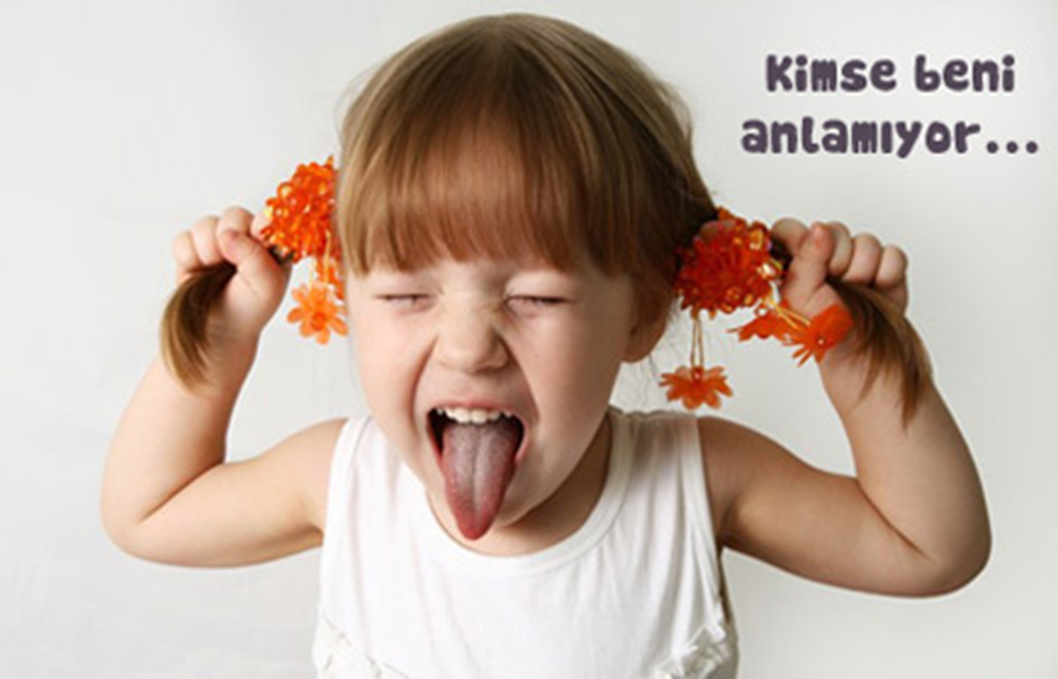 YDDB NİN TEDAVİSİ
Aileye ve öğretmene çocuğu daha pozitif yönlendirmeleri için destek verilmelidir. İyi bir aile-okul işbirliği ve denetim ile birlikte psikoterapi iyi sonuç vermektedir.
Yıkıcı davranış bozuklukları olan çocuklar kendi duygularını anlatmakta ve başkalarını anlamakta güçlük çektikleri için bu çocuklarla davranış terapisi çalışılmalıdır. Ben merkezci (egosantrik) oldukları için kendilerini başkalarının yerine koyamazlar, dünyayı tehlikeli görür ve kendilerini tehdit altında hissederler, bir sorun karşısında alternatif çözüm bulmakta zorlanır ve agresif bir çözüm üretirler.
İlaç tedavisine başvurulabilir.
Yıkıcı davranış bozuklukları olan çocukların kendilerine ve topluma zarar verme riski çok yüksek olduğu için erken tanı konulması ve etkili bir tedaviye zamanında başlanması son derece önemlidir.
OKUL FOBİSİ
İlköğretim 1. sınıf öğrencisi olan Umut B., son iki aydır şiddetli karın ağrısı, kusma ve ateş öyküsüyle başvurdu. Fizik incelemesi normal olarak bulundu. Umut B.'nin yakınmalarının okula başlamasıyla birlikte ortaya çıkması ve tatil günlerinde olmaması psikolojik nedenli olduğunu düşündürdü. Umut, üç çocuklu, orta sosyoekonomik düzeyde bir ailenin en küçük çocuğuydu. Küçüklüğünden beri ailesine özellikle de annesine çok düşkündü. Akranlarına göre narin yapısı dikkati çekiyordu. Sessiz, sakin ve korku dolu davranış örüntüsünün altında oldukça zeki bir çocuktu. Yapılan psikometrik incelemesi sonucunda zihinsel gelişiminin, görsel algılamasının ve ince motor eşgüdümünün yapısıyla uyumlu olduğu bulundu. Ancak annesiyle olan bağlanma örüntüsünün kuruluş biçimi Umut'un sorunu hakkında önemli ip ucu niteliğinde idi. Umut okuldan korkuyordu. Okuldayken ya çok sevdiği annesine bir şey olursa o ne yapardı. Okula gitmediği zamanlarda neşeli, uyumlu bir çocukken, okula gidiş zamanı yaklaştıkça acıdan kıvranmaya başlıyordu. Umut küçüktü ve "Bu yıl okula gitmese de olur" diyordu annesi... Umut B'nin sorunu seneye geçer miydi? Okul korkusu.. İlk olarak 1913'de Jung tarafından tanımlanan okul korkusu duygudurum bozukluklarının erken bir işareti olarak değerlendirilebilir. Bu konudaki gözden geçirme yazıları incelendiğinde çocukluk çağında çökkünlük ve kaygı bozuklukları nedeniyle tedavi edilen hastaların büyük bir bölümünün okul korkusu yaşadığı görülmektedir.
 Okul korkusu, Psikiyatrik Hastalıkların Tanımsal El Kitabı'na (DSM-IV) girmemiş olmasına karşın pek çok psikopatolojinin ön belirtisi olması nedeniyle oldukça önemlidir. Hastalığın tanımlanması yaklaşık 100 yý önceye dayanmaktadır. Jung'ın dikkat çektiği bu hastalığı, ilk olarak Melanie Klein ve Anna Freud psikoterapi ile tedavi ettiklerini bildirmişlerdir
OKUL FOBİSİ
Çocuğun okulda yaşadığı sıkıntı, gerginlik, huzursuzluk nedenidir. Herhangi bir huzursuzluk yada gerginliğin okul fobisi olarak tanımlanabilmesi, çocuğun yaşıtlarına göre abartılı tepki göstermesi  durumudur. 
Okul fobisinin en çok görüldüğü yaşlar, 5 – 6 yaş gurubu ile 11 – 12 yaş grubudur. 1900’lü yıllarda okul ve eğitim sürecinin daha sistematik hale gelmesi ile okul fobisi tanımı da literature girmiştir.
OKUL FOBİSİ ve NEDENLERİ
Anneden ilk ayrılık okul fobisi sürecini başlatır.

Annesine ve anne yerine bağlandığı baba, anneanne, babaanne, bakıcıya bağlı olan çocuk sevdiği ve alıştığı bir ortamdan, sevdiklerinden ayrılmak istemez. Çocuğun alışma süreci içinde gösterdiği direnç, tepkiler zamanla ortadan kaybolmadığında bu durum kaygıya dönüşebilir.
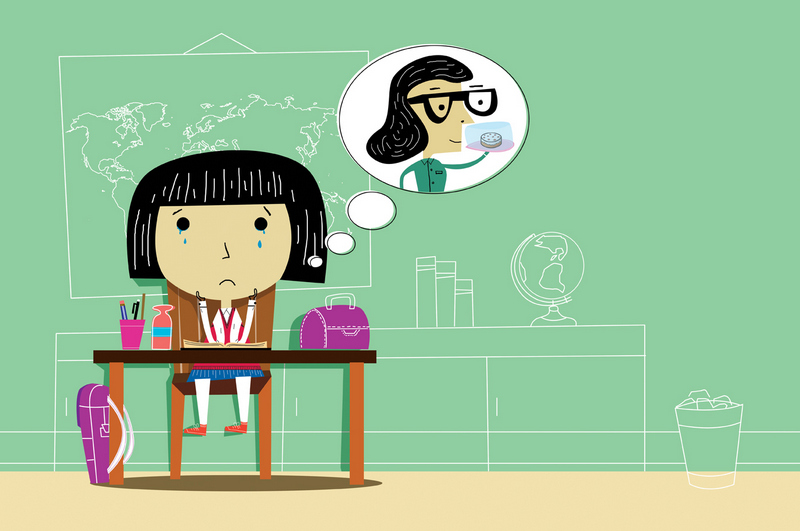 Okul fobisinin nedenlerine ilişkin iki farklı görüş bulunmaktadır.

1. görüş: Anne – Baba Tutumlarından kaynaklı olduğuna dair.
Bu görüşe göre iki farklı tutum aynı sonucu doğurmakta.  Aşırı koruyucu aile tiplemesi ile aşırı serbest tutum içindeki aile tiplemesi. Bunlardan ilki çocuklarının farklı ortamlarda kişilik gelişimlerine sürekli müdahale ettiği için çocukta bağımsız karar verme, başkaları ile iletişime geçme faaliyetini sekteye uğratır.
İkincil olanda ise tamamen otoritesiz bir yaklaşım çocukta uyum sağlayamama, yönsüzlük davranışı yaratır. Özellikle anne babada var olan bir yapısal kaygı eğilimi de 2.görüşte ifade edilecek olan çocuktaki fobiyi tetiklemektedir.
2. görüş: Biyolojik genetik yapının yol açtığına dair.

Bu görüşe göre çocuk kaygı eğilimli bir genetik kodlama ve yapısal durumundan dolayı bunu yaşamaktadır. Kimyasal ve nörolojik bir alt nedenden dolayı oluşmaktadır.
OKUL FOBİSİNİ TETİKLEYEN UNSURLAR
Anne – Baba arasında yaşanan sorunlar, özellikle babanın anneye şiddet uygulaması durumlarında çocuk annenin yanında kalmak isteyebilir.
Ailede karşılaşılan hastalık, göç, ölüm, sosyal – ekonomik değişiklikler
Okul, öğretmen değişikliği
Okuldan tatil ya da farklı nedenlerle uzak kalma
Okulda çocuğun öğretmeni ile sorun yaşaması,  diğer çocuklar tarafından şiddet görmesi
Çocuğun cinsel taciz, istismara maruz kalması
Performans kaygısı: Çocuğun kendi potansiyelinden yüksek başarı beklemesi, anne – babaların, öğretmenlerin mükemmeliyetçi tutumları
OKUL FOBİSİNİ YAŞAYAN  ÇOÇUKLARIN TEMEL ÖZELLİKLERİ
Endişe
Hassasiyet yoğunluğu
Duygusal yoğunluk
Çabuk etkilenme
Karşı tarafın duygularını fazla önemseme
Gökhan Öğretmen 
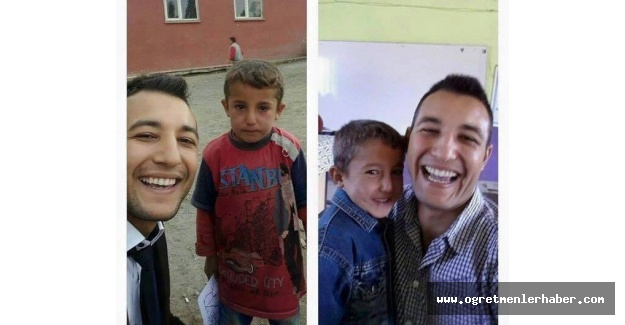 OKUL FOBİSİ VE AİLENİN ROLÜ
Çocuk doğal gelişimi içerisinde psikolojik, fizyolojik, zihinsel gelişimi açısından 3 yaşa kadar anneye bağımlı  yaşar. Bu bağımlılık durumu 5 yaşa kadar çocuğun doğal bireyselleşme sürecini desteklemesi için anne, baba tarafından yavaş yavaş bağımsızlık davranışları desteklenmelidir. 
Eğer anne – baba çocuğun yapışık davranış eğilimlerini besler, onlar da çocuğa yapışık davranırlarsa, yetişkin kimliğinde dahi bireylerin anneye bağımlı oldukları gözlemlenebilir. 
Bu bağımlılık süreci mutlaka anne olması gerekmiyor, anneyi temsil eden baba, babaanne, anneanne de olabilir. Okul fobisi bu bağlamda “ayrılma kaygısı bozukluğu” dur. Tıpta buna “seperasyon anksiyetesi” denilmektedir.
Okul Fobisi Yaşayan Çocuğa Yaklaşım nasıl olmalıdır?
– Okul fobisi yaşayan çocuk, şımarıklık yapıyor diye kınanırsa, eleştirilir, uyum sağlaması için zorlanırsa bu durum ona zarar verebilir. Kaygı durumunu çocuk elinde olmadan yaşamaktadır, en önemli yaklaşım ona karşı gösterilecek anlayıştır. Bu durum erken çözülmezse ileride yaşıtları ile geziye gidemez, herhangi bir etkinliğe katılamaz, başka bir evde kalamaz.
Yeni bir kardeş olması durumunda, çocuğa duyulan sevginin dengeli bir şekilde devam etmesi gerekir.
– Anne – Baba öğretmenleriyle işbirliği içinde olarak çocuğun okulda güven ortamında olduğunu hissettirmelidir.
Öğretmen okul fobisi yaşayan çocuğun durumunu diğer çocuklara uygun bir dille anlatmalıdır.
– Çocukla anne – babanın çocuğun duygularını anlayan bir iletişim ortamı sağlaması gerekir.
– Psikiyatr desteği alındığında, ilaç takviyesi öneriliyorsa bu durum okul fobisini ileri seviyede kaygı bozukluğu olarak yaşayan çocuğun çözümünü hızlandıracaktır.
Okul başarısızlığını etkileyen genel faktörler
Ders başarısızlığı ve zeka

Öğrenmenin temel koşullarından en önemlisi çocuğun yaşına uygun zekâ gelişimine sahip olmasıdır. Ancak zekaca normal olan çocuklarda da öğrenmede zorluk ve bunun sonucu okulda başarısızlık gözlenebilir.

Zekası normal olan çocuklarda ders başarısızlığına yol açabilecek bazı ruhsal sorunları şöyle sıralayabiliriz.
Dikkat eksikliği hiperaktivite bozukluğu
Uyum ve davranım bozukluğu
Öğrenme bozukluğu
Depresyon
Okul korkusu
Bedensel hastalığı olan çocuklarda uyum sorunları
Çevresel nedenlere bağlı motivasyon eksikliği
Ebeveyn çocuk ilişkileri
Çocuklar orta ve geç çocukluk yıllarına geçtikçe ebeveynler onlarla gittikçe daha az zaman geçirirler.Yapılan bir araştırmada ebeveynlerin 5 ila 12 yaş arasındaki çocuklarına bakım , eğitim, okuma konuşma ve oyun için çocukları küçükken ayırdıkları zamanın yarısı kadar zaman ayırdığı bulunmuştur.(Hill &Stafford,1980)
Buna rağmen bu dönemde çocuklar için aşırı derecede önemli olmaya devam ederler.
Ailelerin Çocuklarının Eğitime Katılımına İlişkin ÖğretmenGörüşleri
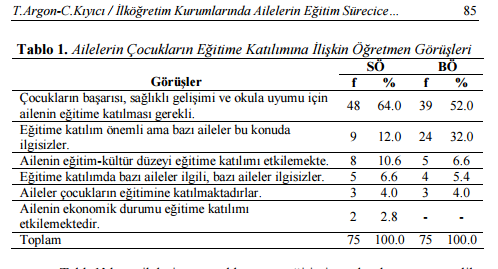 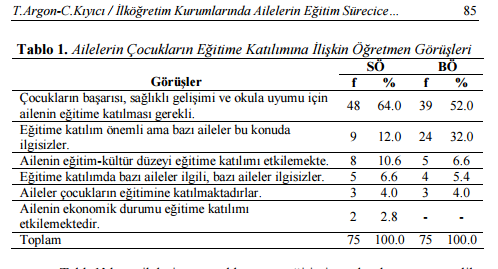 Görüldüğü gibi hem sınıf hem de branş öğretmenlerinin çocukların başarısı, sağlıklı gelişimi ve okula uyumunu sağlamak için ailenin eğitim sürecine katılması yönünde görüş belirttikleri görülmektedir.
Bu çalışmalardan Diaz ’ın yaptığı araştırmada akademik başarısı düşük ve sınıfta kalma riski taşıyan öğrencileri diğer öğrencilerden ayıran en önemli etkenin, anne baba desteği ve ilgisinden yoksunluk olduğu ve eğitim açısından destekleyici yaklaşım içerisinde olan ailelerin çocuklarında okul başarısının daha yüksek olduğu sonuçlarına ulaşılmıştır. 
Aile katılımı ile aile ve okul ortamının ortak noktada birleşmesiyle öğrencinin daha kendine güvenli, uyumlu ve mutlu olduğu, etkinliklere kolay katıldığı, davranışların kalıcı ve iyi öğrenilmesinde başarılı olması açısından büyük yarar sağladığı belirtilmektedir.
Ebeveynler, orta ve geç çocukluk dönemlerinde çocukların akademik başarılarının desteklenmesi ve harekete geçirilmesi  konusunda önemli bir role sahiptir. Ebeveynlerin eğitime verdiği değer, çocukların okuldaki başarı düzeyini etkiler. Bu dönemde bir miktar kontrol ebeveynlerden çocuğa geçer. Süreç kademelidir ve tek başına ebeveyn veya çocuğun kontrolünden çok, ortak bir düzenleme ortaya konur.
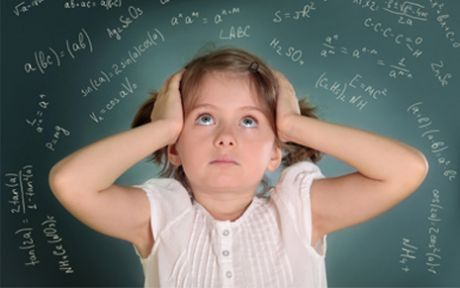 Akran ilişkileri
Akranlarla pozitif ilişki içinde olma, özellikle bu dönemde çok önemlidir(Ashel&Mcdonald,2009).Akranlarla pozitif ilişki içinde olmak akranlarla yaşanan çatışmaları saldırgan olmadan çözmek ve orta ve geç çocukluk döneminde nitelikli arkadaşlara sahip olmak, çocukların hayatının bu döneminde pozitif sonuçlar getirmeyebilir. Ama ergenlik ve yetişkinlikte daha pozitif ilişki sonuçları ile ilişkilidir.
Örneğin yapılan boylamsal bir çalışmada 8 yaşında akranlar arasında popüler olmak ve az miktarda saldırganlık yapmak ile 48 yaşında daha yüksek mesleki statüye ulaşılması arasında ilişki bulunmuştur.
Gelişimciler 5 ayrı akran statüsü tanımlamıştır
Popüler çocuklar ,  genelde en iyi arkadaş olarak gösterilir ve akranları tarafından sevilmemeleri çok ender olarak görülür.
Ortalama çocuklar , akranlarından ortalama sayıda pozitif ve negatif atıf alırlar.
İhmal edilen çocuklar , akranları tarafından çok seyrek olarak en iyi arkadaş olarak atfedilmekle birlikte sevilmeyen çocuklar değildir.
Reddedilen çocuklar ,nadiren birbirinin en yakın arkadaşı olarak atfedilirler ve akranları arasında sevilmezler.
Tartışmalı çocuklar, hem sıkça birbirinin en yakın arkadaşı  hem de sevilmeyen kişi olarak atfedilirler.
Reddedilen çocuklar genelde ciddi uyum sorunları yaşarlar.
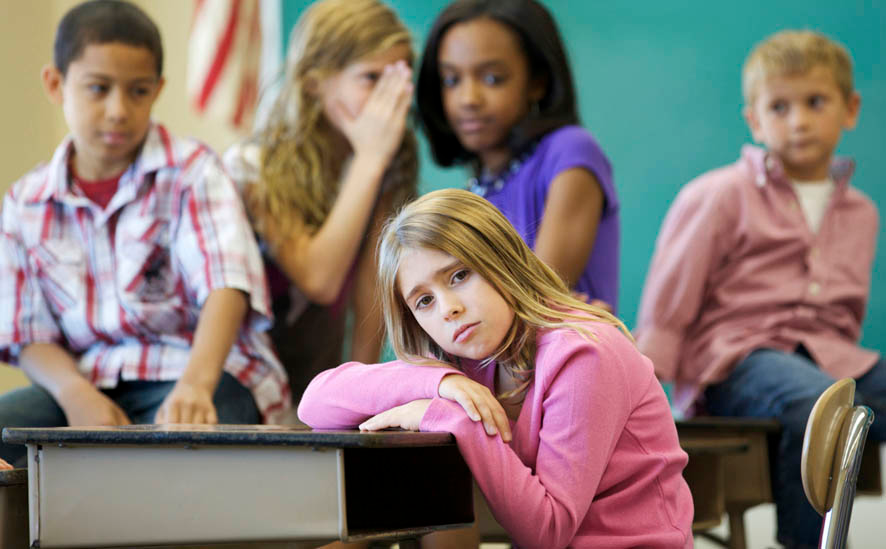 Yapılan bir çalışma sonucunda ilkokul yıllarında çocukların akranlar tarafından reddedildiği yıllarda sınıf katılımına daha az eğilimli olduğunu, ancak reddedilmedikleri zamanlarda sınıfa daha fazla katıldıkları ortaya konmuştur.
*Reddedilen saldırgan çocuklar daha tepkiseldir. Ve dikkati canlı tutmakta sorun yaşarlar. Sınıf ortamında devam dilen aktiviteleri ve odaklanmış grup oyunlarını bölme eğilimleri daha fazladır.
Reddedilen saldırgan çocuklar, duygusal olarak daha tepkiseldir, kolayca öfkelenirler ve muhtemelen zor yatışırlar. Bundan dolayı akranlarına kızmaya fiziksel ve sözle saldırmaya yatkındırlar.
Reddedilen çocuklar arkadaş kazanma ve akranlarla pozitif ilişkileri sürdürme daha az sosyal beceriye sahiptir.
ZORBALIK
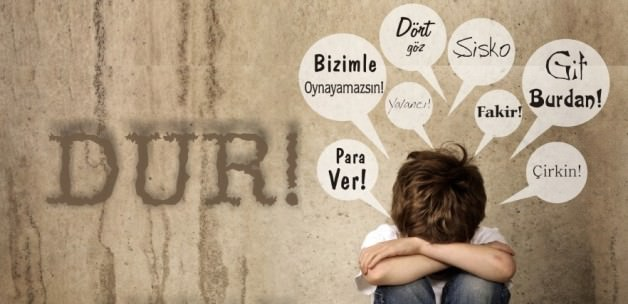 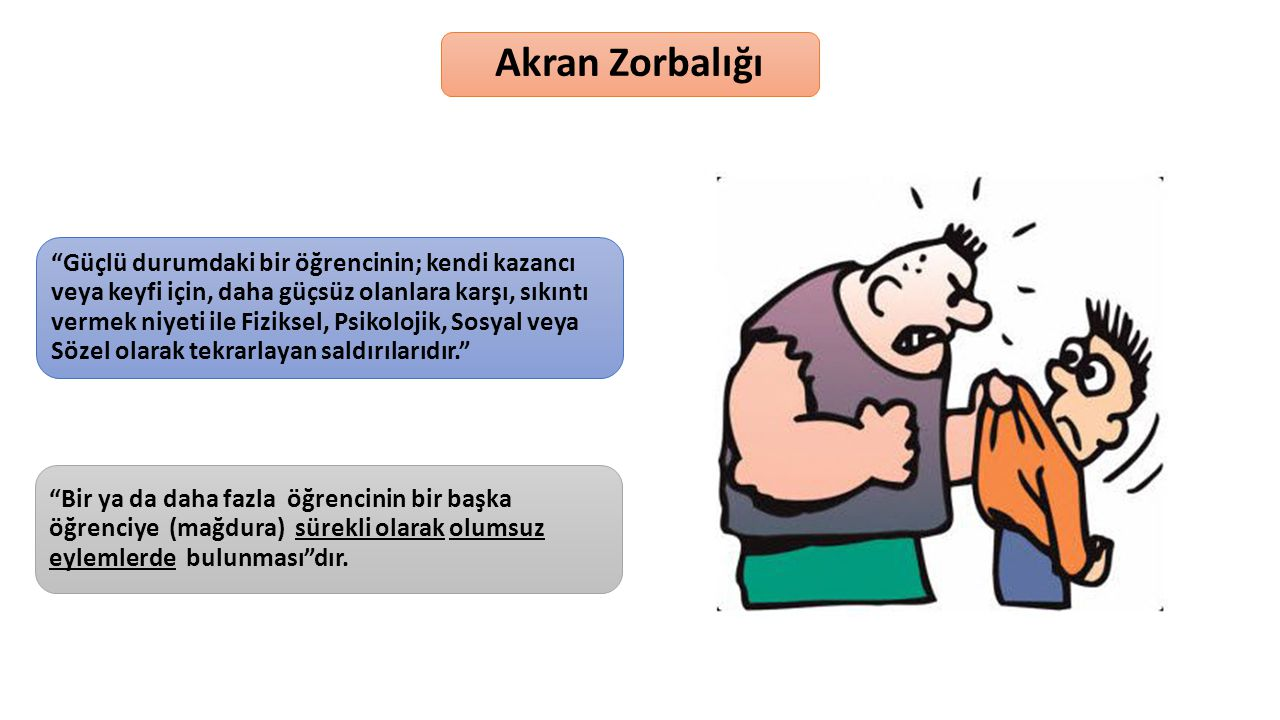 Akran Öğreticiliği; Başarılı ve başarısız öğrencilerin eşleştirildiği ve başarılı öğrencinin başarısız öğrenciye akademik başarısını arttırması konusunda yardım ettiği bir uygulamadır. 
Akran Arabuluculuğu; Akran arabuluculuğu uygulaması; okuldaki çatışma durumlarının, okul idaresine yansıyan problemlerin azalmasını ve okul ikliminin daha destekleyici hale gelmesini hedefleyen bir uygulamadır.
Akran Yol Göstericiliği; Büyük sınıfların, tecrübeli olanların, daha güçlü pozisyonda yer alanların, küçük sınıflara, yeni gelenlere, zayıf durumda olanlara bazı yaşantıları daha kolay ve daha sorunsuz aşmaları için verdikleri bir yardım hizmetidir.